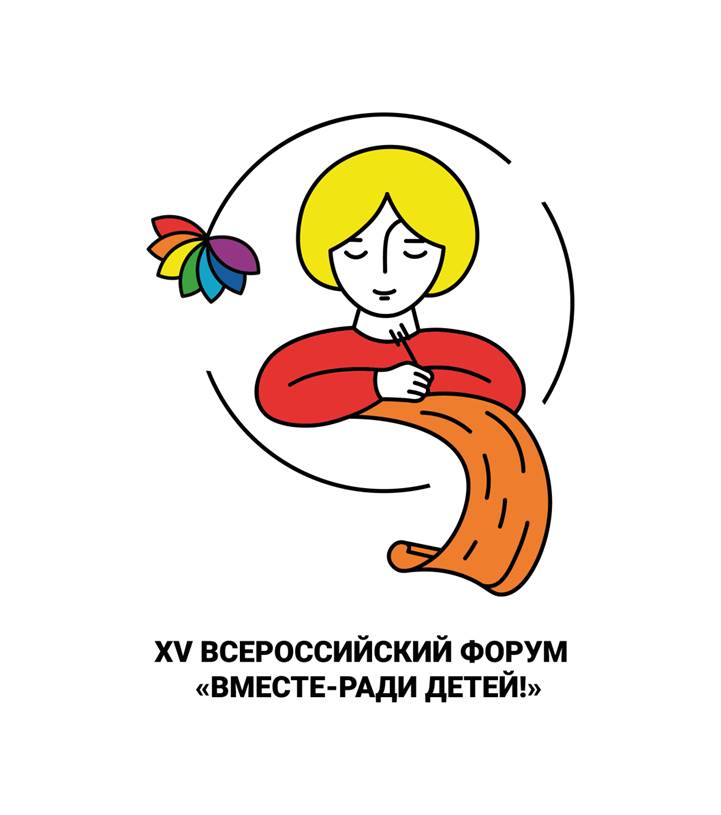 Департамент социального развития Ханты-Мансийского автономного округа - Югры
Управление социальной защиты населения, опеки и попечительства по г. Ханты-Мансийску и Ханты-Мансийскому району
БУ ХМАО – Югры «Ханты-Мансийский центр содействия семейному воспитанию»
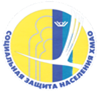 Практика межведомственного взаимодействия поддержки замещающих семей «Грани успешного родительства»
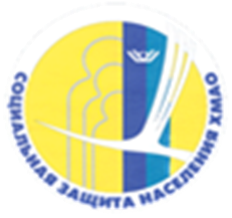 Цель:  Минимизация рисков вторичного сиротства на этапе адаптации приемного ребенка в семье и на этапе взросления при подготовке к самостоятельной жизни

География реализации практики:  г. Ханты-Мансийск и Ханты-Мансийский район

Целевая группа:   Замещающие семьи города и района

Практическая значимость:   Формирование новых компетенций замещающих  родителей по воспитанию детей

Основной способ реализации практики
Создание индивидуальных программ комплексного сопровождения замещающих семей, воспитывающих несовершеннолетних подопечных, принятых из семей, состоящих в социально опасном положении, во взаимодействии с социальными, образовательными организациями, медицинскими учреждениями, учреждениями дополнительного образования, общественными организациями
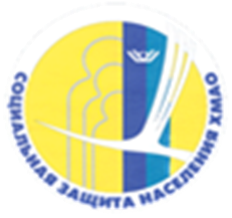 Основные инструменты практики:
Технология индивидуализации подготовки и сопровождения замещающих семей 
Разработана АНО ДПО «Институт социальных услуг и инноваций «ВЕКТОР» (г. Пермь). Позволяет своевременно выявлять наличие и определять степень выраженности факторов риска дезадаптации ребенка в замещающей семье, адаптировать программы подготовки и сопровождения в соответствии с индивидуальными особенностями и потребностями семьи 
Технологии помощи и поддержки детям, испытавшим травматические события
Реализуются в рамках проекта «Добрые перемены» с 01.09.2023 по 31.12.2024 
https://hmcpd.ru/proekt-dobrye-peremeny
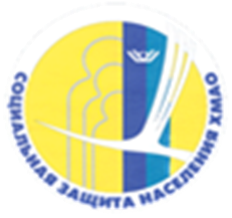 ДОБРЫЕ ПЕРЕМЕНЫ 
Защита прав и реабилитация детей-сирот, находящихся  детском доме и переживших травму жестокого обращения в семье

Ресурсы программы в интернете
Переходите со ссылкам, подписывайтесь!
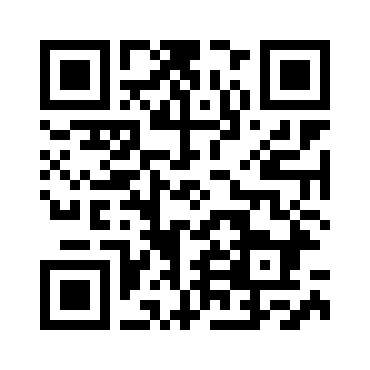 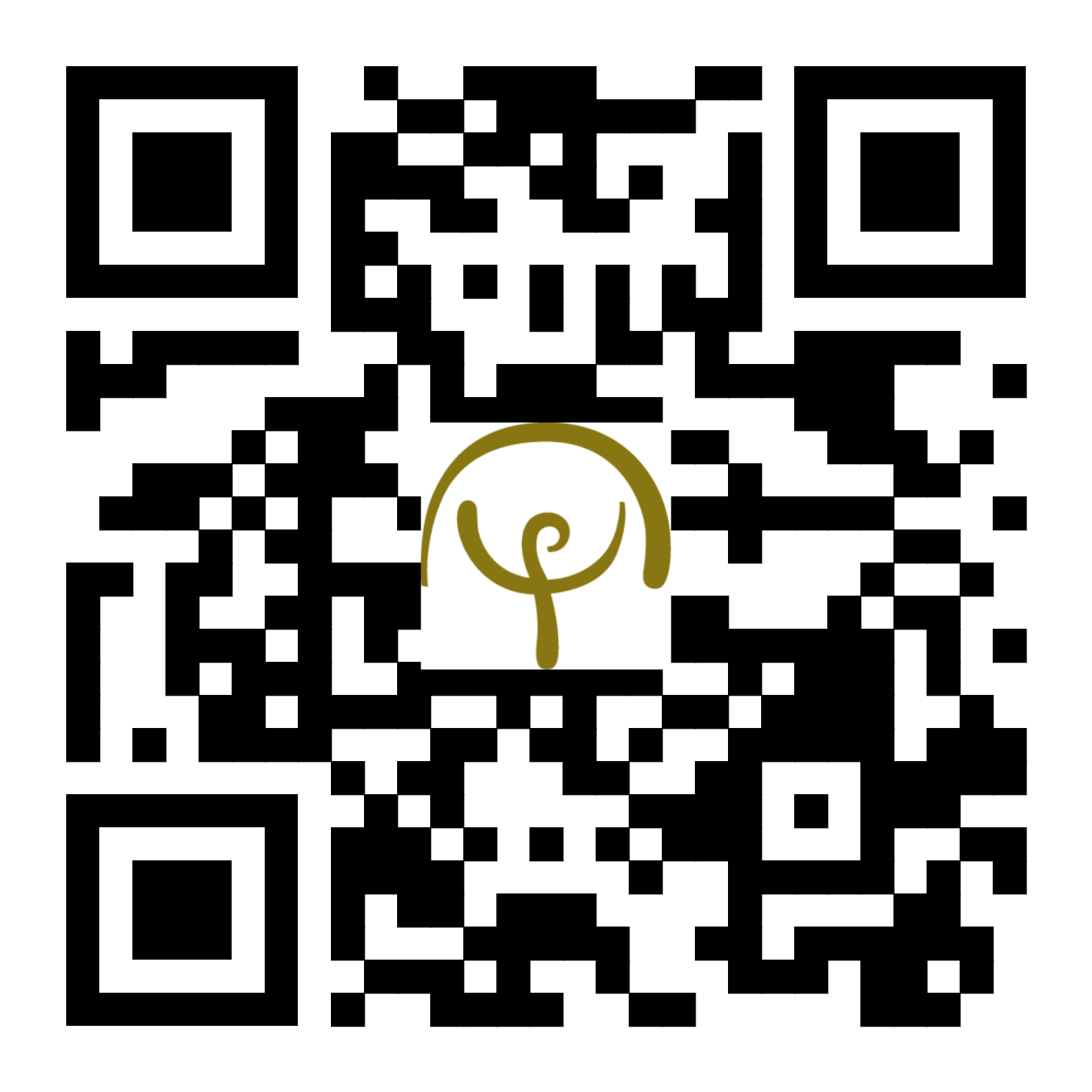 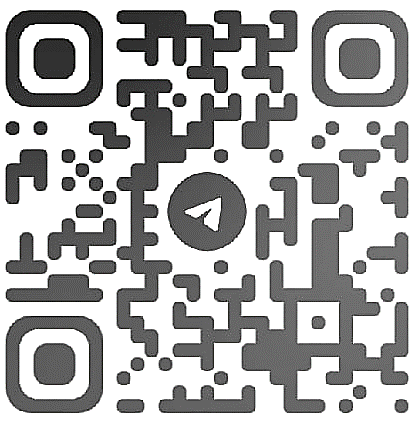 ДП
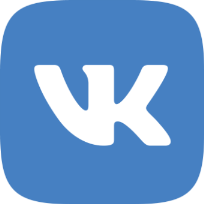 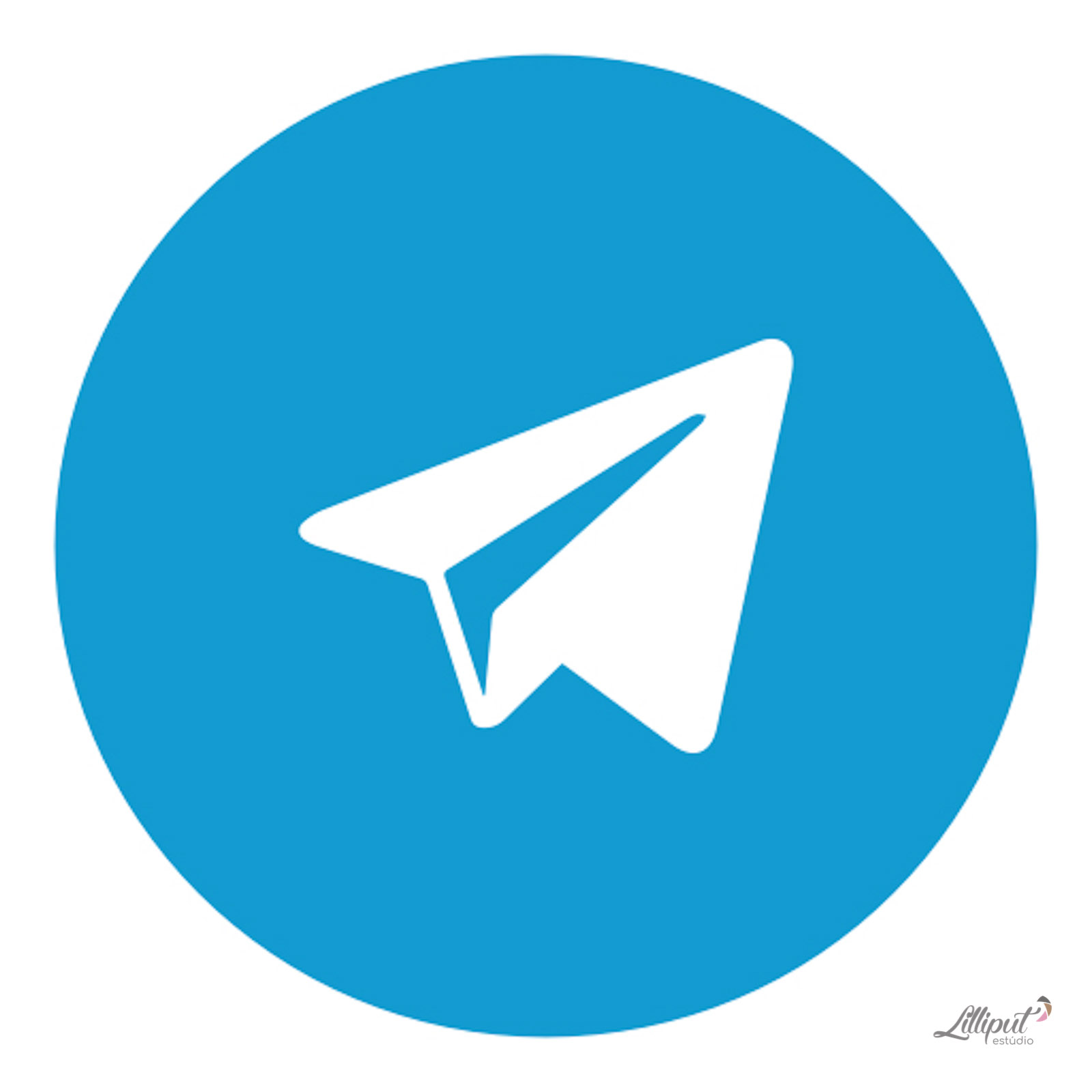 Лэндинг программы
Страница программы в VK
Страница фонда в Telegram
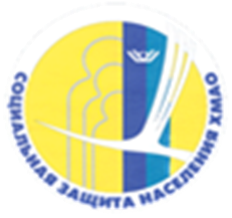 Мониторинг реализации практики представлен блоками: 
правовой блок содержит документы, отражающие управленческие решения для реализации практики и регулирующие межведомственное взаимодействие по вопросу социального сопровождения замещающих семей; 
обучающий блок включает формы сбора информации об обучении всех участников реализации практики: 
специалистов организаций и учреждений, 
законных представителей, воспитывающих приемных детей, принятых из семей, состоящих в социально опасном положении;
методический блок содержит формы сбора и решения трудных случаев в работе специалистов, вовлеченных в реализацию практики; 
информационный блок включает формы сбора кейсов о реализации практики,  отчеты исполнения плана
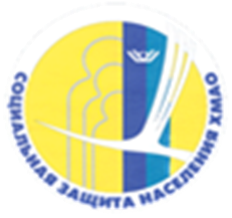 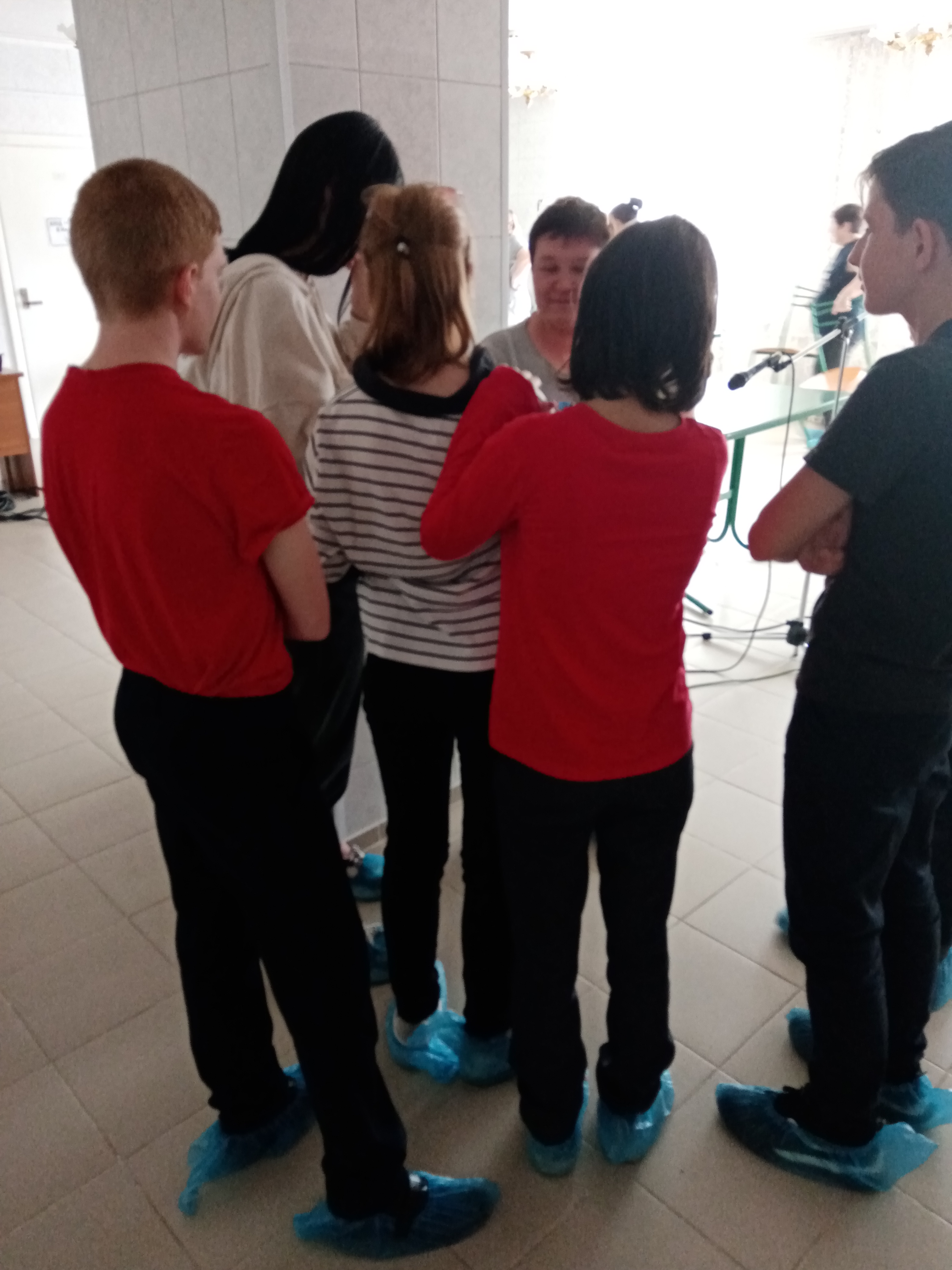 Ожидаемые результаты практики
объединение специалистов оказывающих помощь и поддержку замещающим семьям, в том числе, воспитывающим подростков-сирот из семей, находящихся в социально опасном положении, в профессиональное сообщество на основе межведомственного взаимодействия, 
снижение рисков вторичного сиротства на этапе адаптации приемного ребенка в семье и на этапе взросления при подготовке к самостоятельной жизни
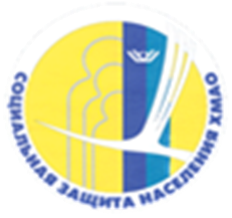 Результаты реализации практики
16 февраля 2023 года создана Региональная ассоциация замещающих семей Югры, в которую на сегодня входят родительские объединения из 22 муниципальных образований округа. 
Цель - сплочение и развитие регионального родительского сообщества для выявления и решения проблем в замещающих семьях, предупреждению вторичного сиротства, профилактики жестокого обращения с детьми.
Инициатор создания - Региональная общественная организация ХМАО– Югры по социальной и правовой поддержке семьи «Семья»
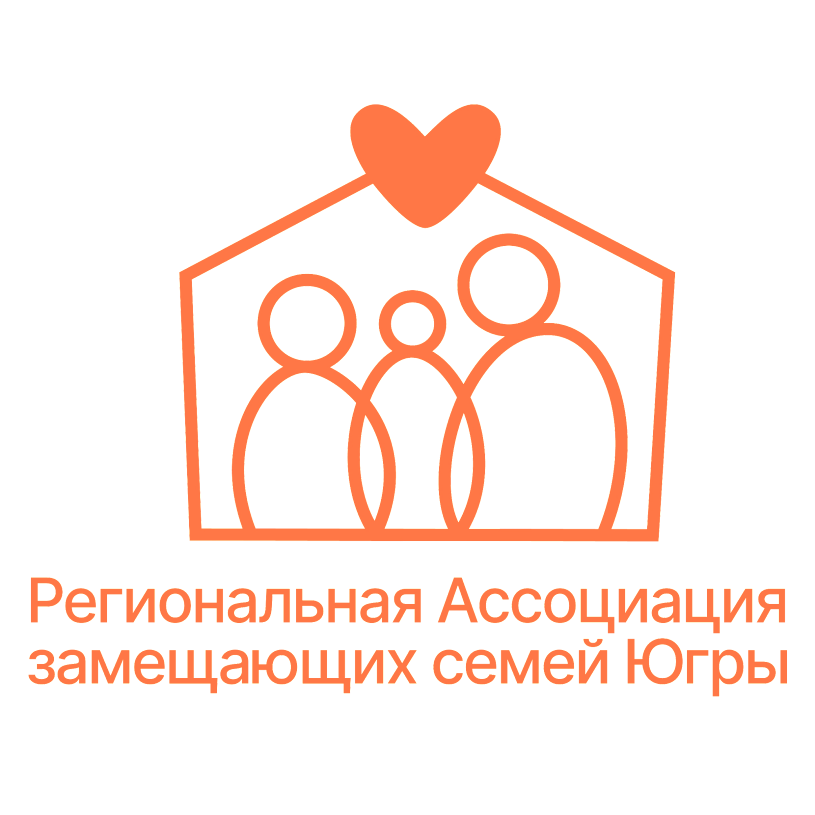 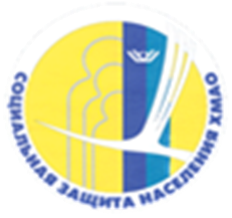 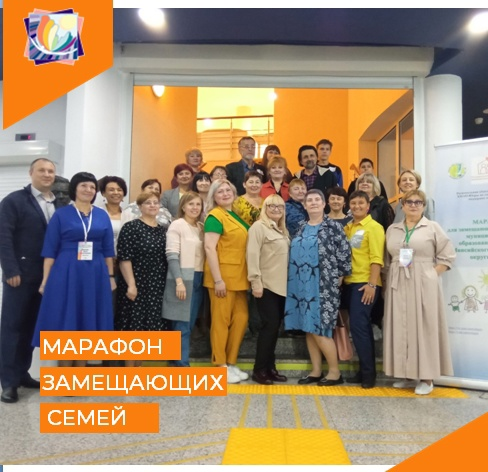 16 июня 2023 года 58 приемных родителей и представители опеки и попечительства Ханты-Мансийска и Ханты-Мансийского района, Нягани и Октябрьского района, Кондинского района, Югорска, Урая познакомились с эффективными практиками воспитания несовершеннолетних подопечных
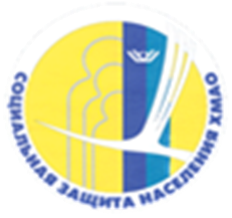 В течение 2020-2023 гг., по состоянию на 01.06.2024 г. на территориях г. Ханты-Мансийска и Ханты-Мансийского района возвратов детей, принятых на воспитание в замещающие семьи, нет
Составлено и реализуются 
15 Индивидуальных программ комплексного сопровождения замещающих семей, воспитывающих несовершеннолетних подопечных принятых из семей, состоящих в социально опасном положении
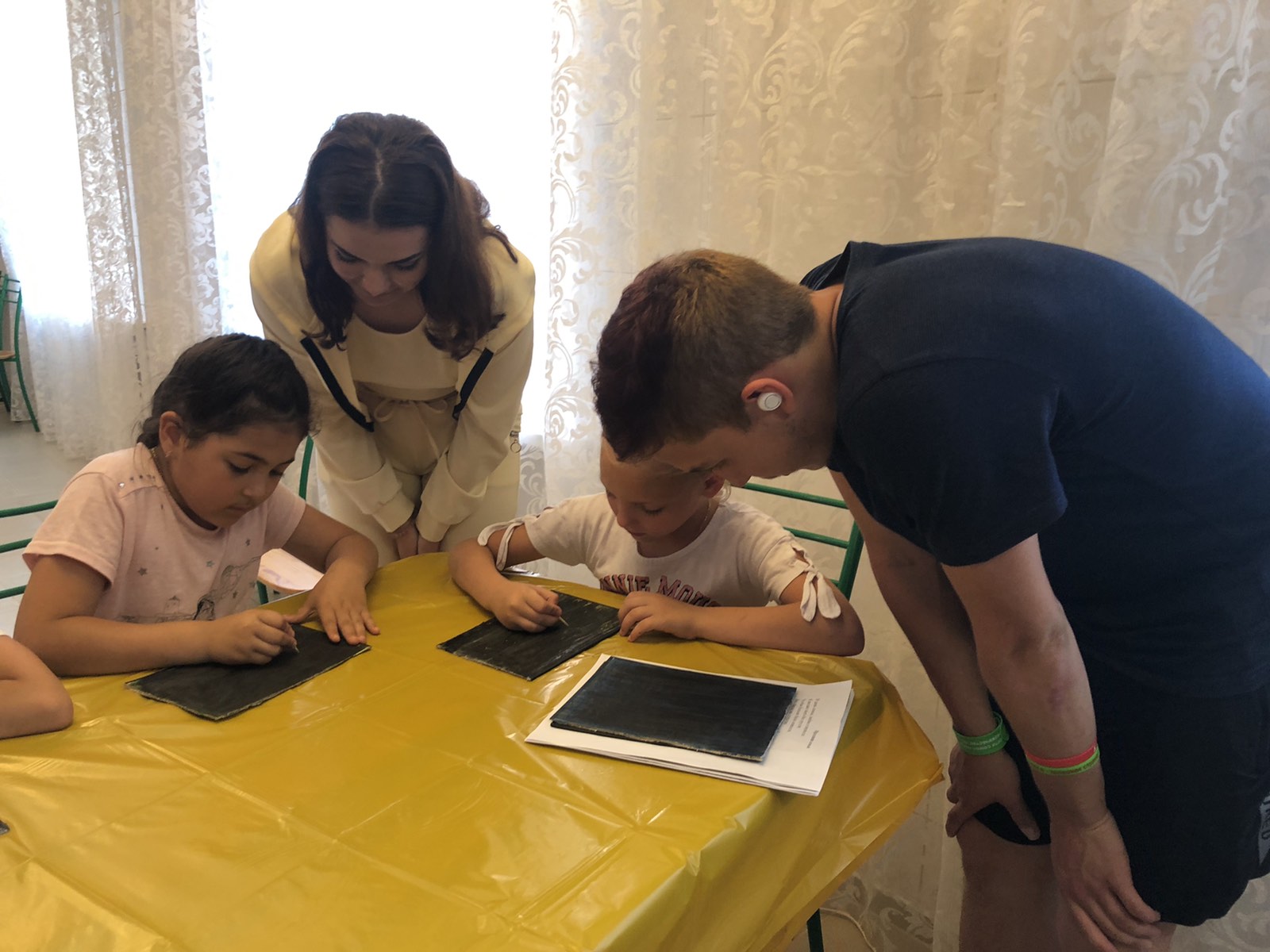 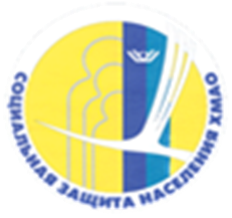 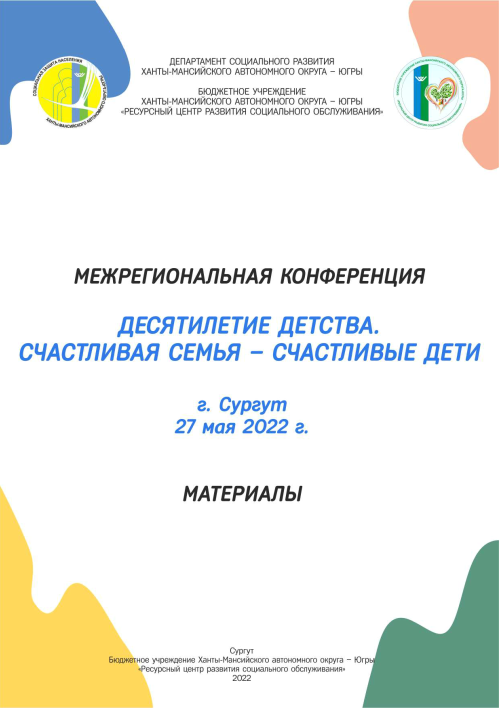 Выступление Олейниковой О.И, начальника Управления опеки и попечительства Администрации г. Ханты-Мансийска, на межрегиональной конференции «Десятилетие детства. Счастливая семья – счастливые дети», г. Сургут, 27 мая 2022 года
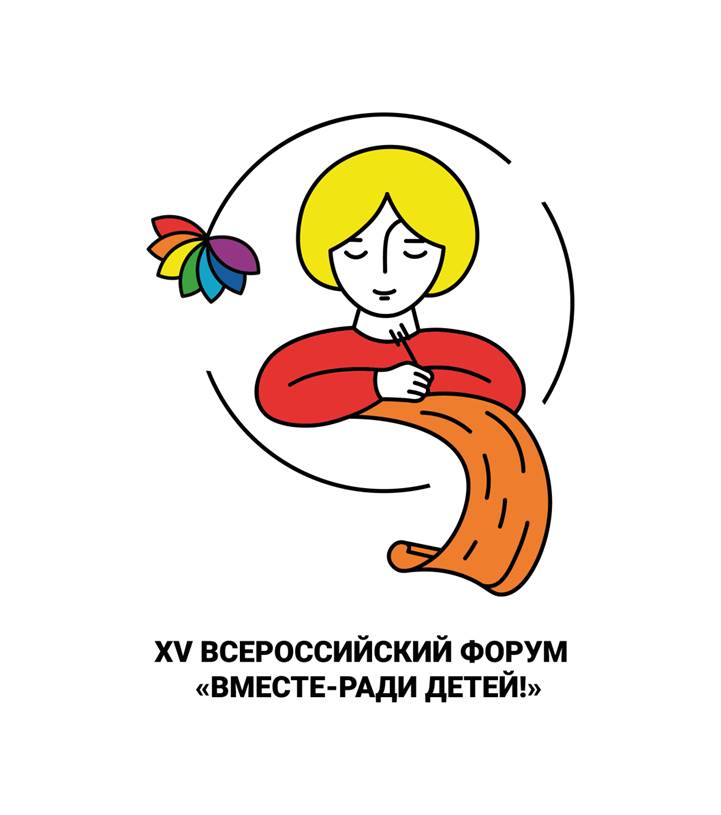 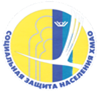 Спасибо за внимание!
БУ  ХМАО – Югры «Ханты-Мансийский центр содействия семейному воспитанию»
628011, Ханты-Мансийский автономный округ – Югра (Тюменская область) 
г. Ханты-Мансийск, улица Свердлова, дом 23 
тел./факс: 8 (3467) 32-07-93 
E-mail: HMCSSV@admhmao.ru
http://hmcpd.ru
https://vk.com/hmcpd
https://ok.ru/hmcpd